Philippians 2.1-4
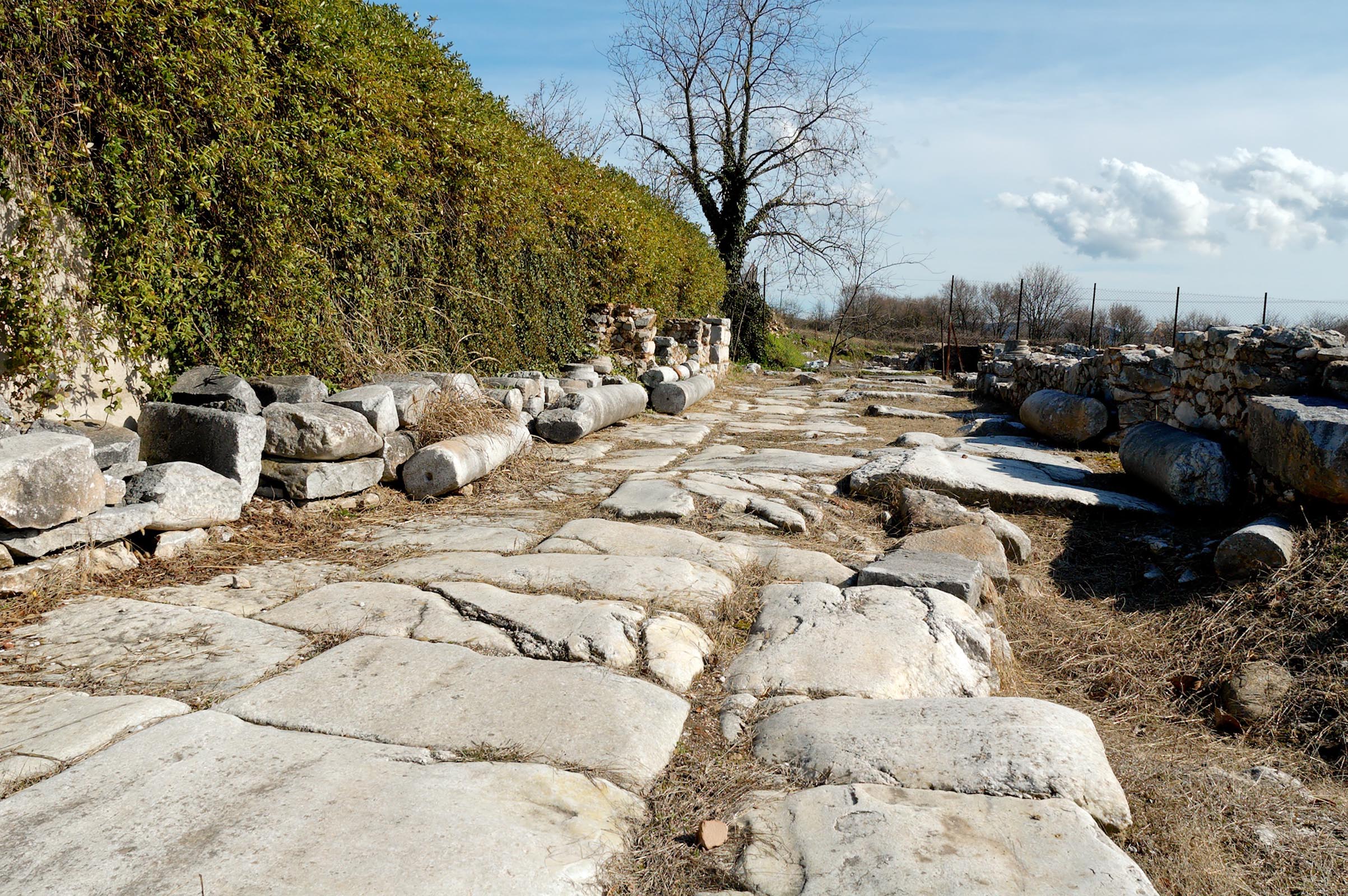 Roman highway through ancient Philippi / ©2012 Todd Bolen / BiblePlaces.com
Philippians 2.1-4 NET:  Therefore, if there is any encouragement in Christ, any comfort provided by love, any fellowship in the Spirit, any affection or mercy, complete my joy and be of the same mind, by having the same love, being united in spirit, and having one purpose.  Instead of being motivated by selfish ambition or vanity, each of you should, in humility, be moved to treat one another as more important than yourself.  Each of you should be concerned not only about your own interests, but about the interests of others as well.
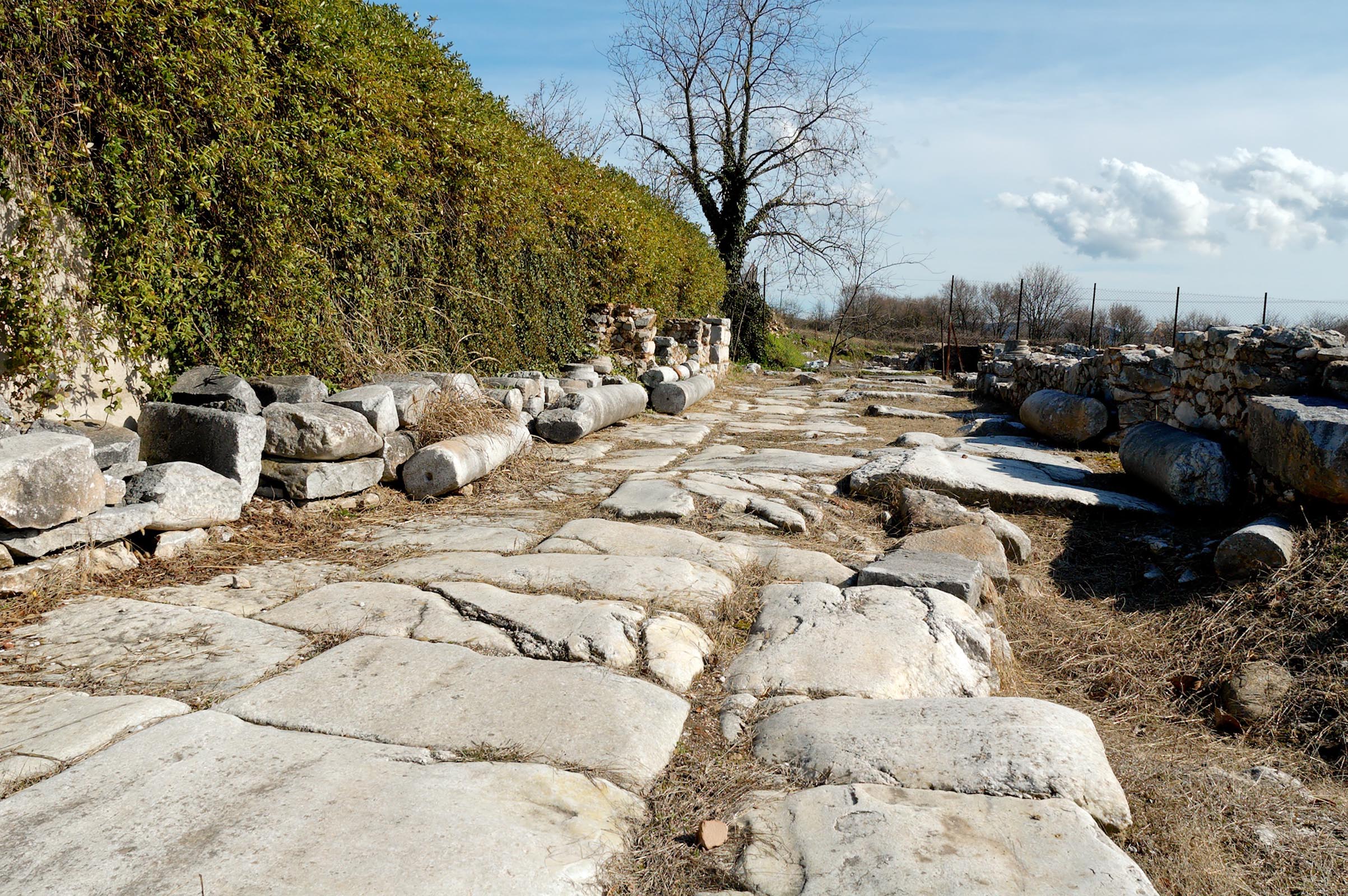 Philippians 2.1-4 NET:  Therefore, if there is any encouragement in Christ, any comfort provided by love, any fellowship in the Spirit, any affection or mercy, complete my joy and be of the same mind, by having the same love, being united in spirit, and having one purpose.  Instead of being motivated by selfish ambition or vanity, each of you should, in humility, be moved to treat one another as more important than yourself.  Each of you should be concerned not only about your own interests, but about the interests of others as well.
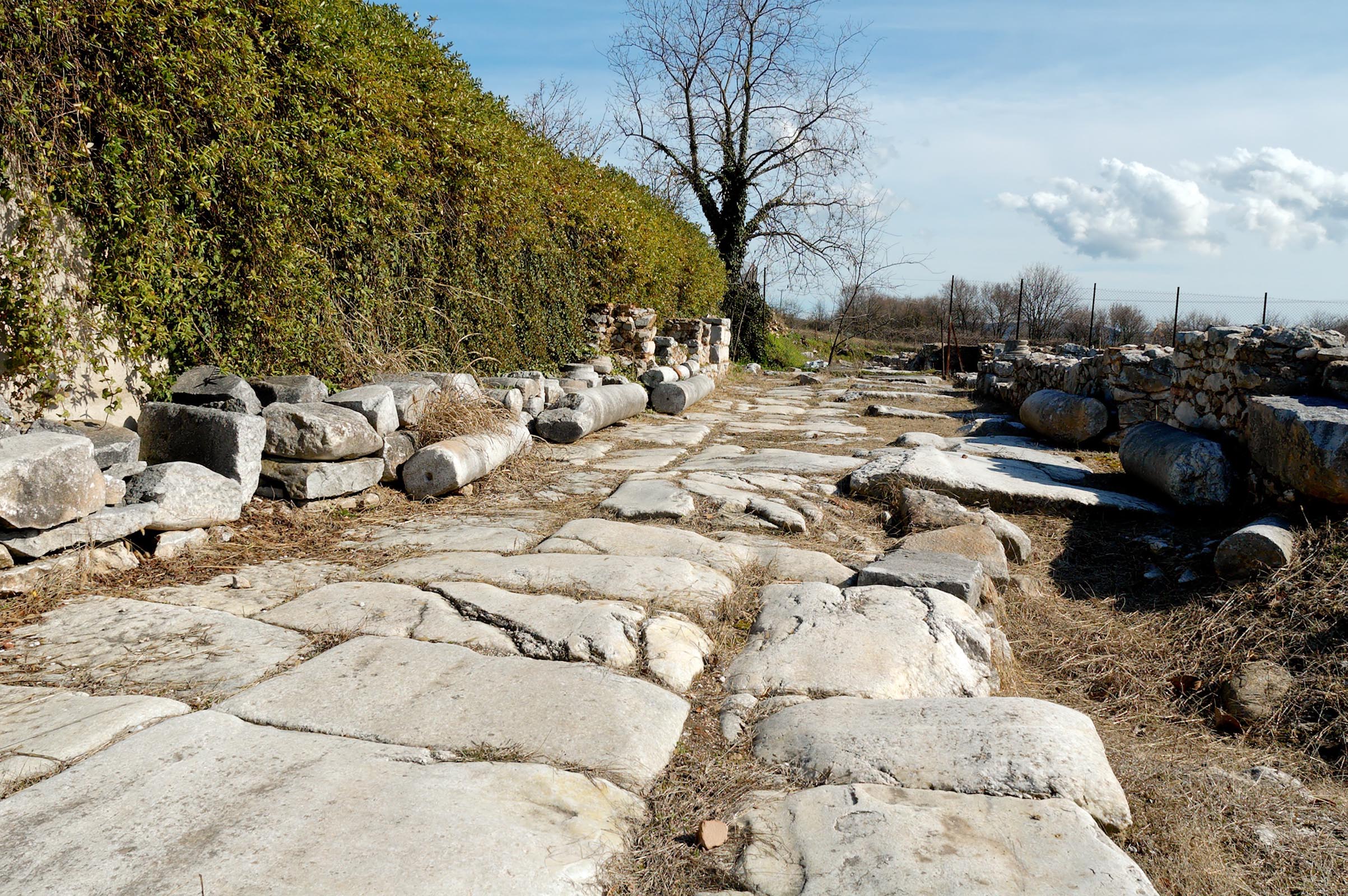 Philippians 2.1-4 NET:  Therefore, if there is any encouragement in Christ, any comfort provided by love, any fellowship in the Spirit, any affection or mercy, complete my joy and be of the same mind, by having the same love, being united in spirit, and having one purpose.  Instead of being motivated by selfish ambition or vanity, each of you should, in humility, be moved to treat one another as more important than yourself.  Each of you should be concerned not only about your own interests, but about the interests of others as well.
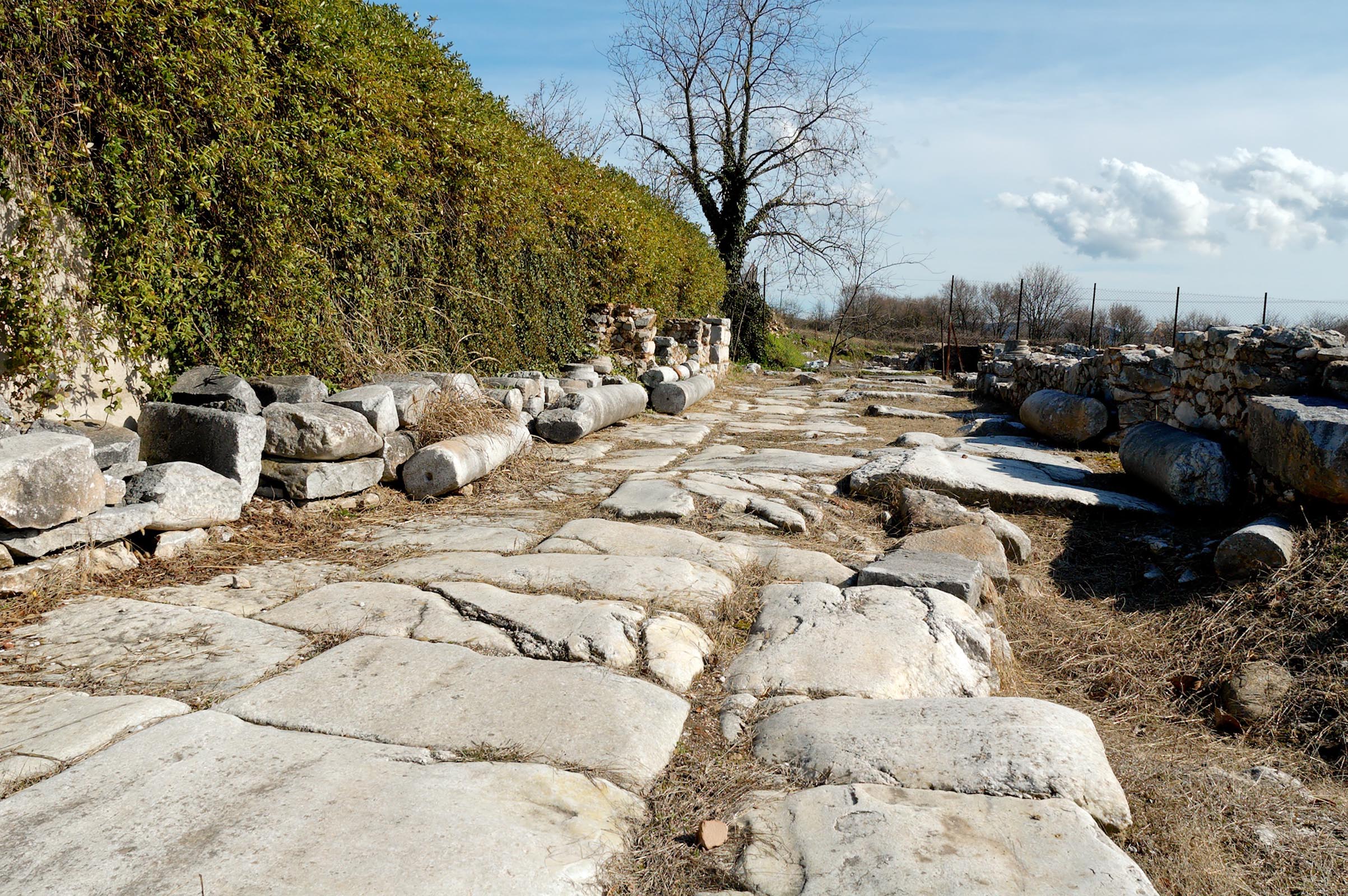 Philippians 2.1-4 NET:  Therefore, if there is any encouragement in Christ, any comfort provided by love, any fellowship in the Spirit, any affection or mercy, complete my joy and be of the same mind, by having the same love, being united in spirit, and having one purpose.  Instead of being motivated by selfish ambition or vanity, each of you should, in humility, be moved to treat one another as more important than yourself.  Each of you should be concerned not only about your own interests, but about the interests of others as well.
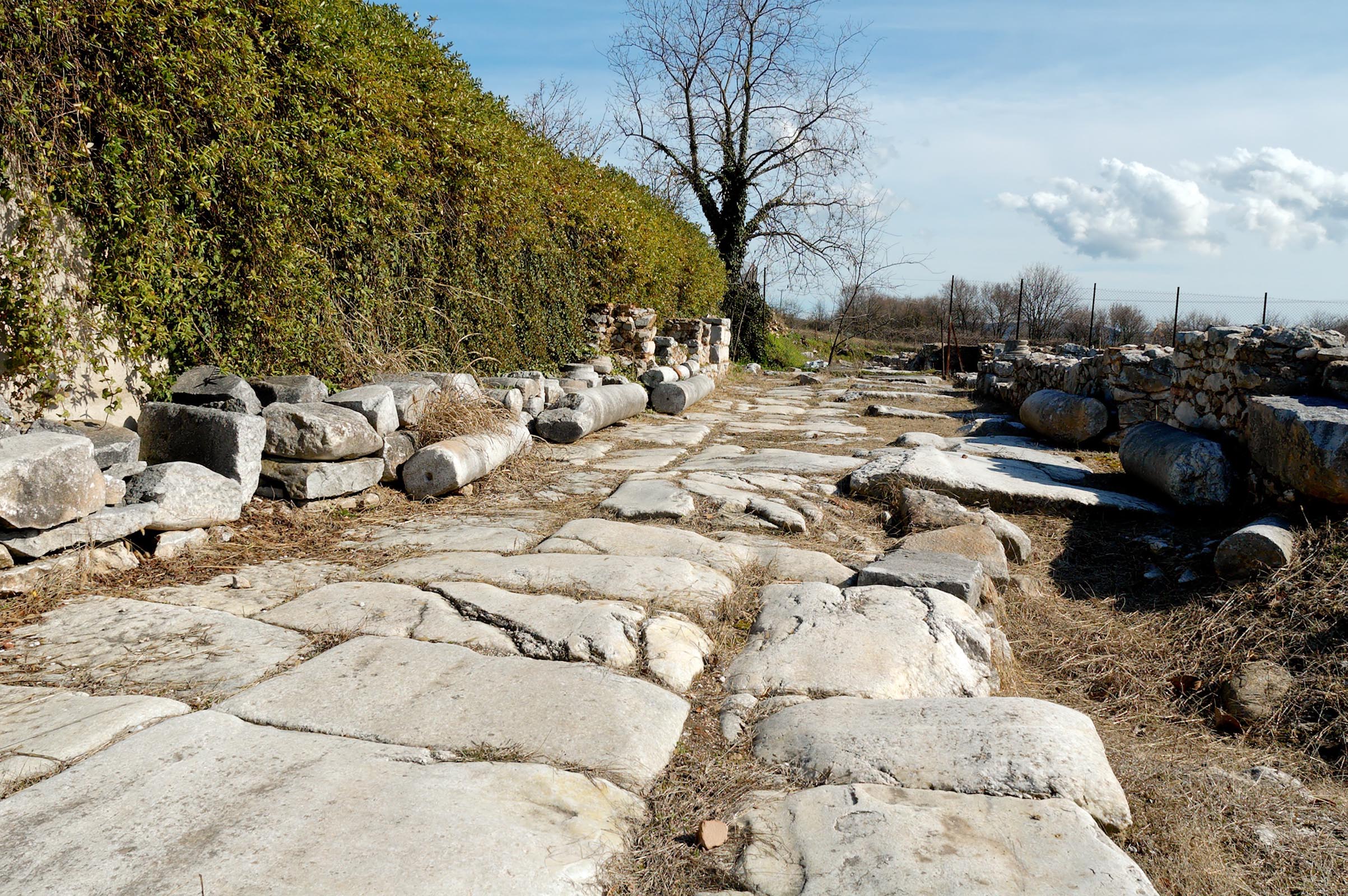 Philippians 2.1-4 NET:  Therefore, if there is any encouragement in Christ, any comfort provided by love, any fellowship in the Spirit, any affection or mercy, complete my joy and be of the same mind, by having the same love, being united in spirit, and having one purpose.  Instead of being motivated by selfish ambition or vanity, each of you should, in humility, be moved to treat one another as more important than yourself.  Each of you should be concerned not only about your own interests, but about the interests of others as well.
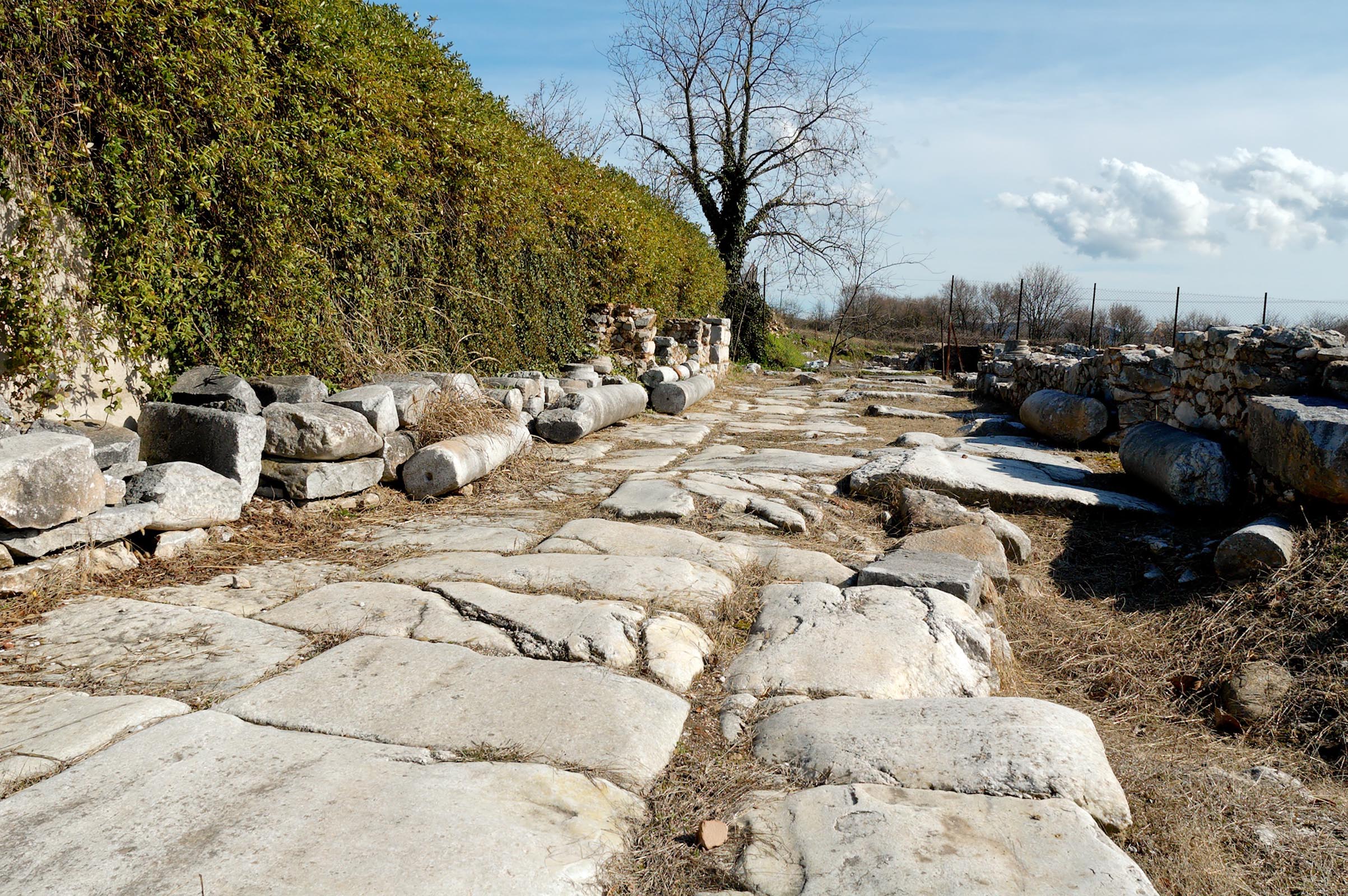 Philippians 2.1-4 NET:  Therefore, if there is any encouragement in Christ, any comfort provided by love, any fellowship in the Spirit, any affection or mercy, complete my joy and be of the same mind, by having the same love, being united in spirit, and having one purpose.  Instead of being motivated by selfish ambition or vanity, each of you should, in humility, be moved to treat one another as more important than yourself.  Each of you should be concerned not only about your own interests, but about the interests of others as well.
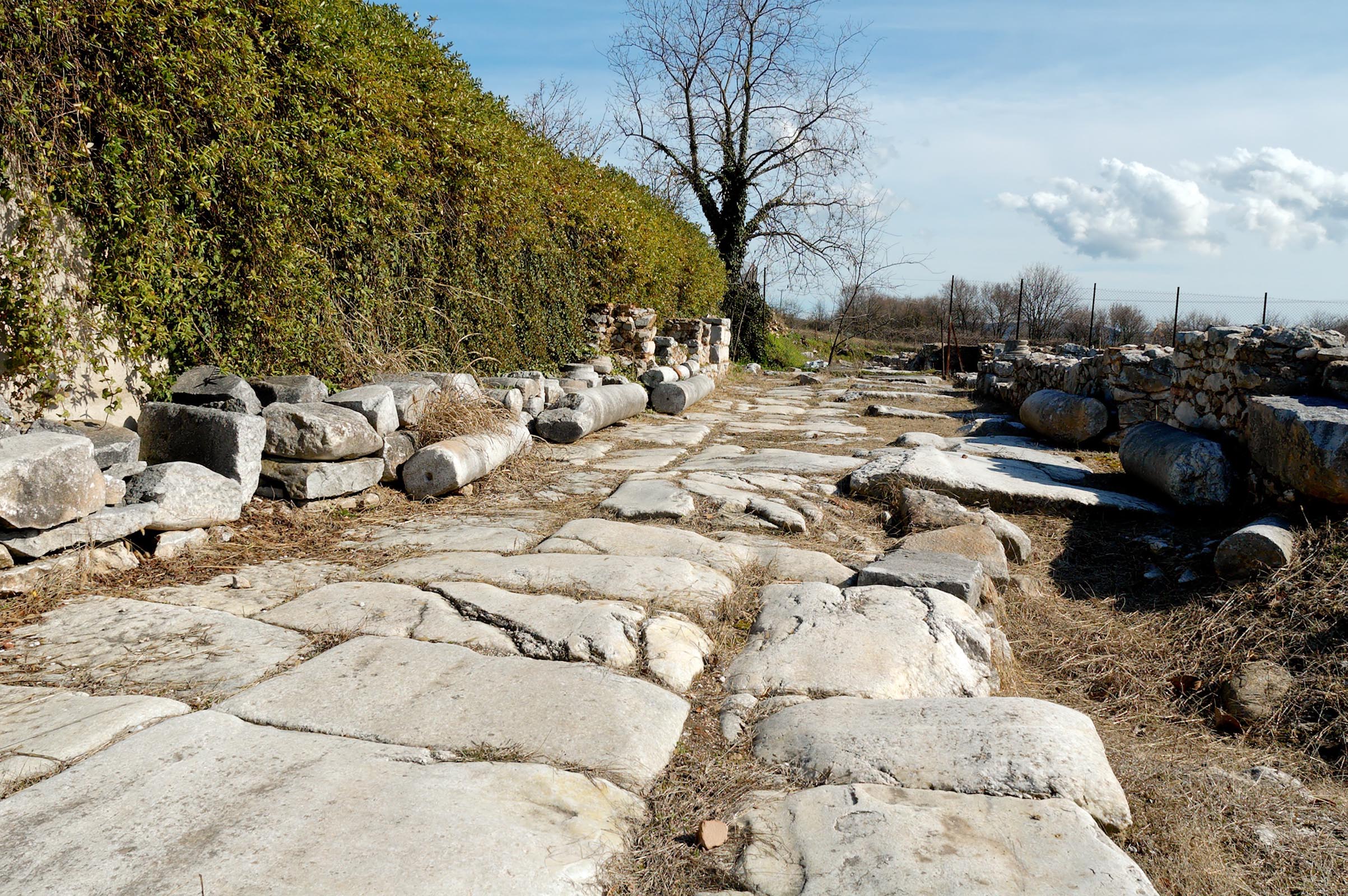 Philippians 2.1-4 NET:  Therefore, if there is any encouragement in Christ, any comfort provided by love, any fellowship in the Spirit, any affection or mercy, complete my joy and be of the same mind, by having the same love, being united in spirit, and having one purpose.  Instead of being motivated by selfish ambition or vanity, each of you should, in humility, be moved to treat one another as more important than yourself.  Each of you should be concerned not only about your own interests, but about the interests of others as well.
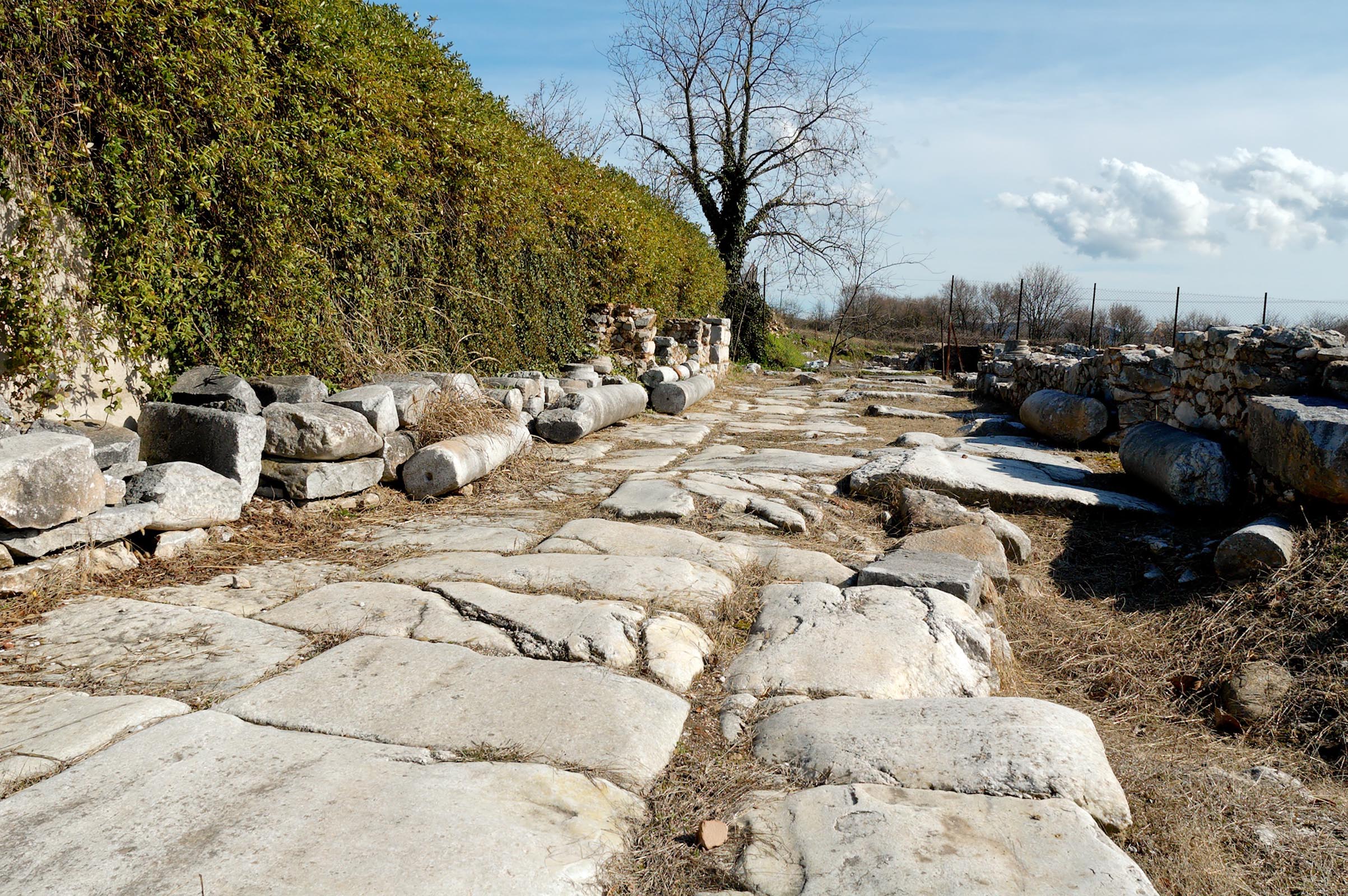 Philippians 2.1-4 NET:  Therefore, if there is any encouragement in Christ, any comfort provided by love, any fellowship in the Spirit, any affection or mercy, complete my joy and be of the same mind, by having the same love, being united in spirit, and having one purpose.  Instead of being motivated by selfish ambition or vanity, each of you should, in humility, be moved to treat one another as more important than yourself.  Each of you should be concerned not only about your own interests, but about the interests of others as well.
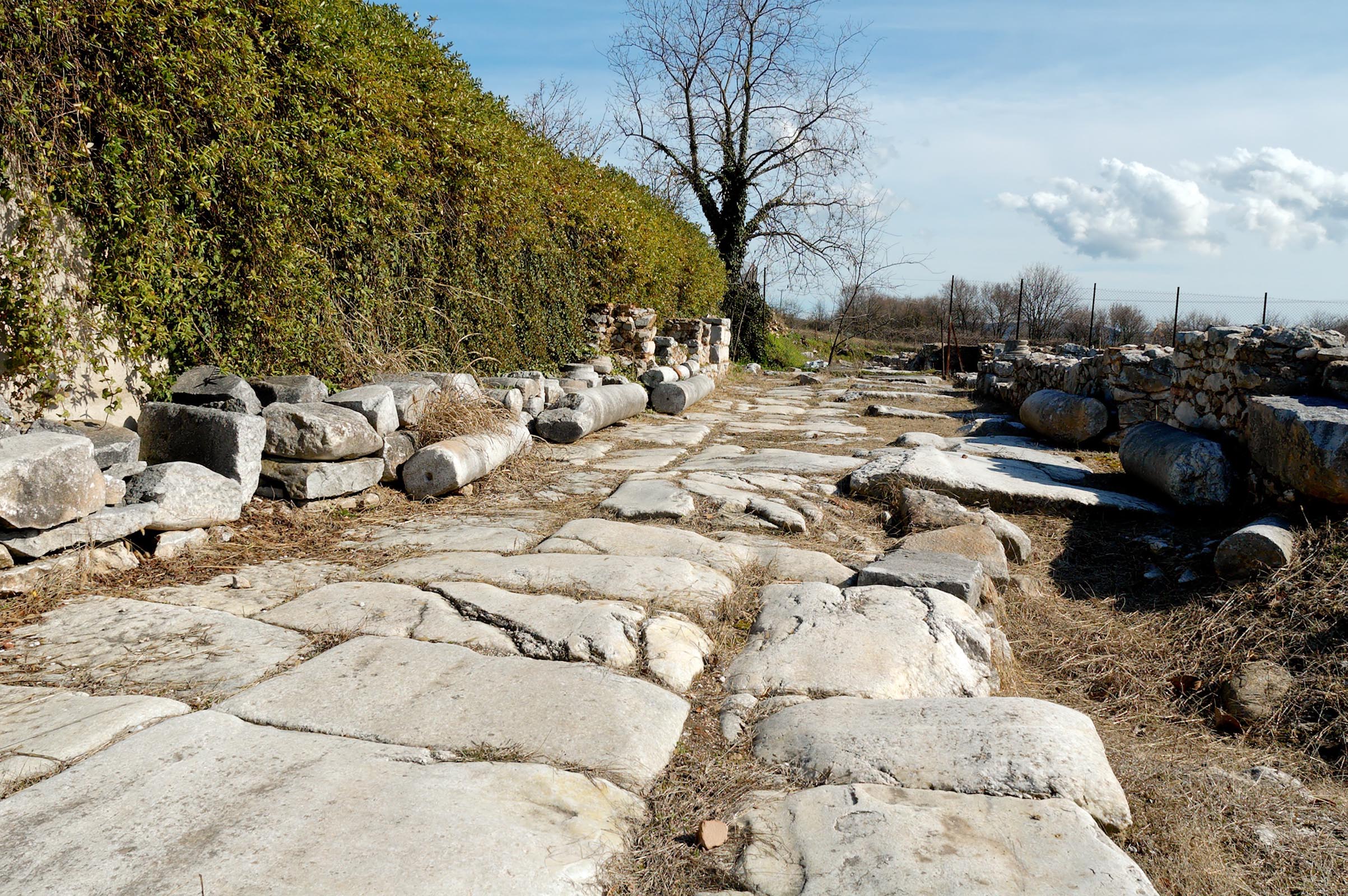 Philippians 2.1-4 NET:  Therefore, if there is any encouragement in Christ, any comfort provided by love, any fellowship in the Spirit, any affection or mercy, complete my joy and be of the same mind, by having the same love, being united in spirit, and having one purpose.  Instead of being motivated by selfish ambition or vanity, each of you should, in humility, be moved to treat one another as more important than yourself.  Each of you should be concerned not only about your own interests, but about the interests of others as well.
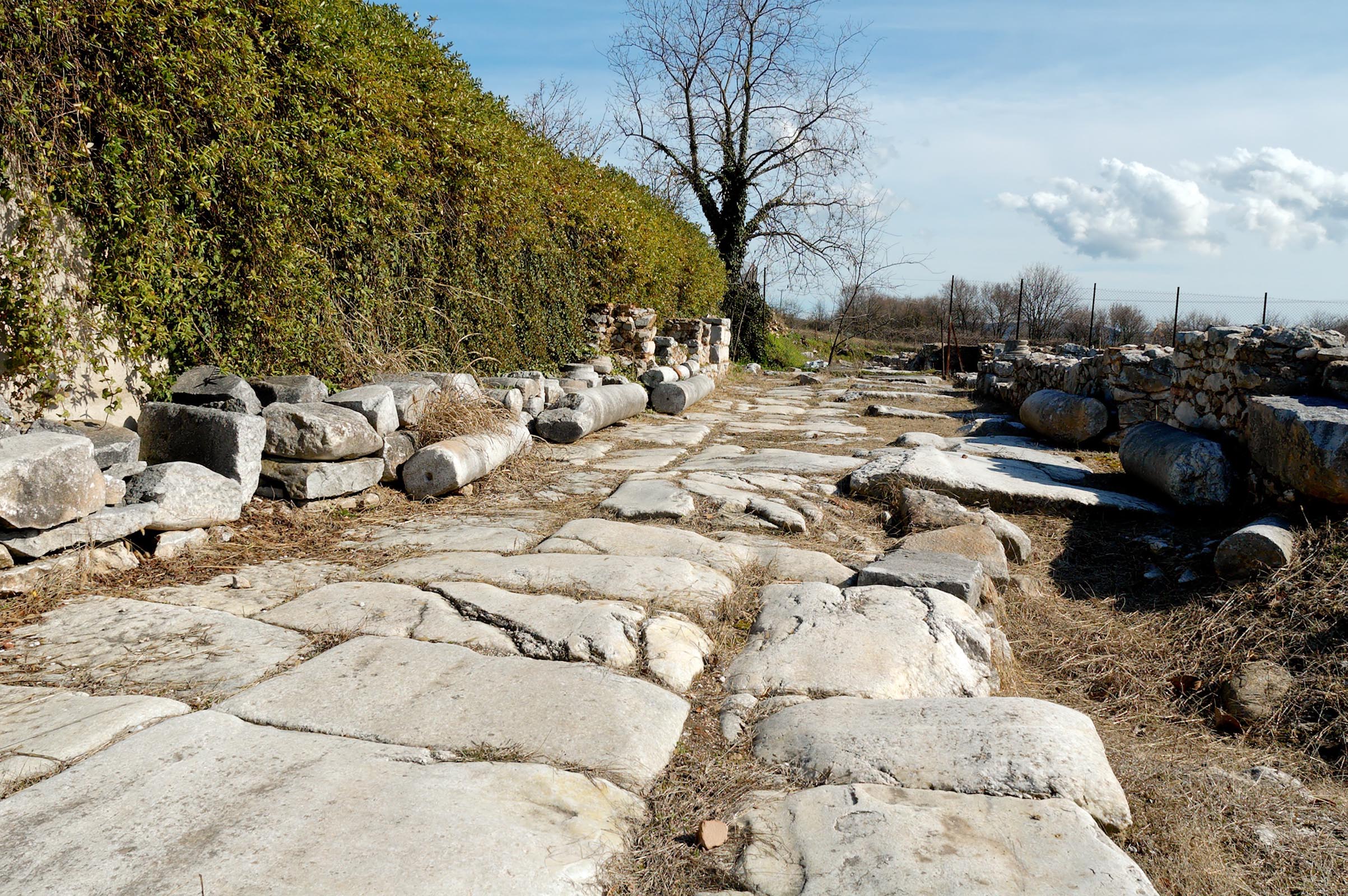 Philippians 2.3-4 NET:  Instead of being motivated by selfish ambition or vanity, each of you should, in humility, be moved to treat one another as more important than yourself.  Each of you should be concerned not only about your own interests, but about the interests of others as well.
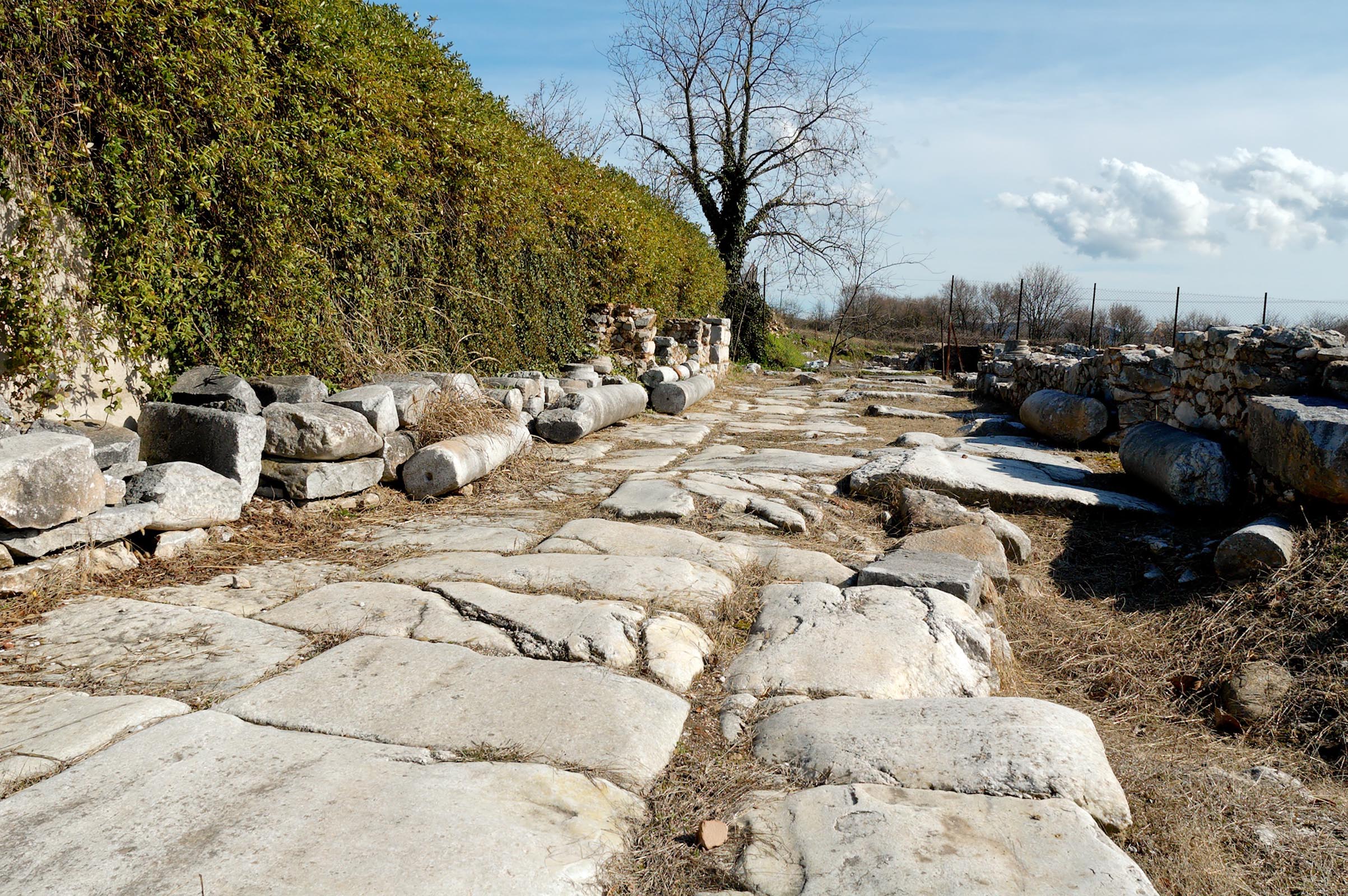 Philippians 2.3-4 NET:  
Instead of being motivated by selfish ambition or vanity, each of you should, in humility, be moved to  	treat one another as more important than yourself.  	Each of you should be concerned not only about 	your own interests, but about the interests of others 	as well.

κενοδοξία = vanity, conceit, delusion
κενός [empty] + δόξα [glory]
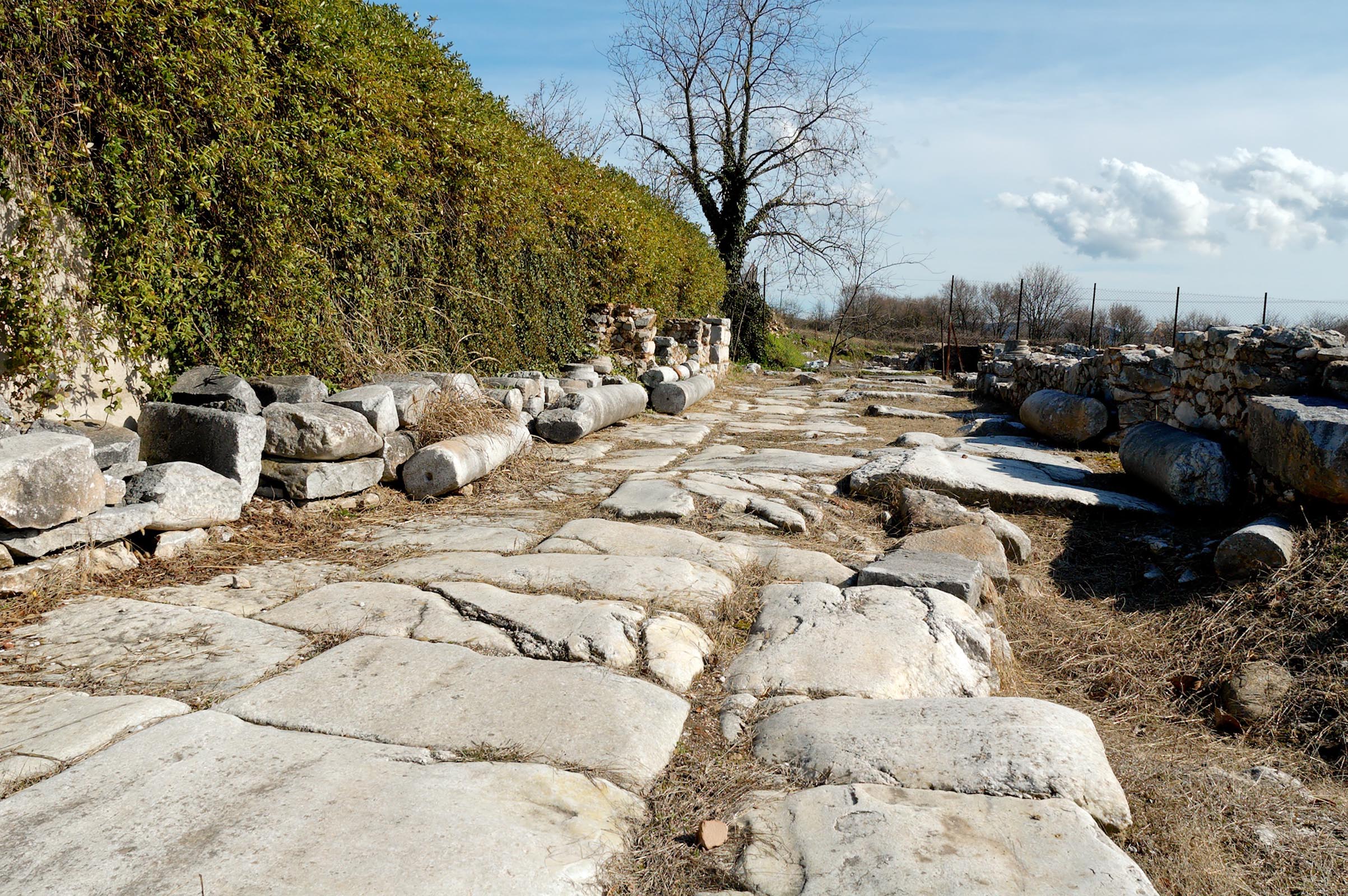 Philippians 2.3-4 NET:  Instead of being motivated by selfish ambition or vanity, each of you should, in humility, be moved to treat one another as more important than yourself.  Each of you should be concerned not only about your own interests, but about the interests of others as well.
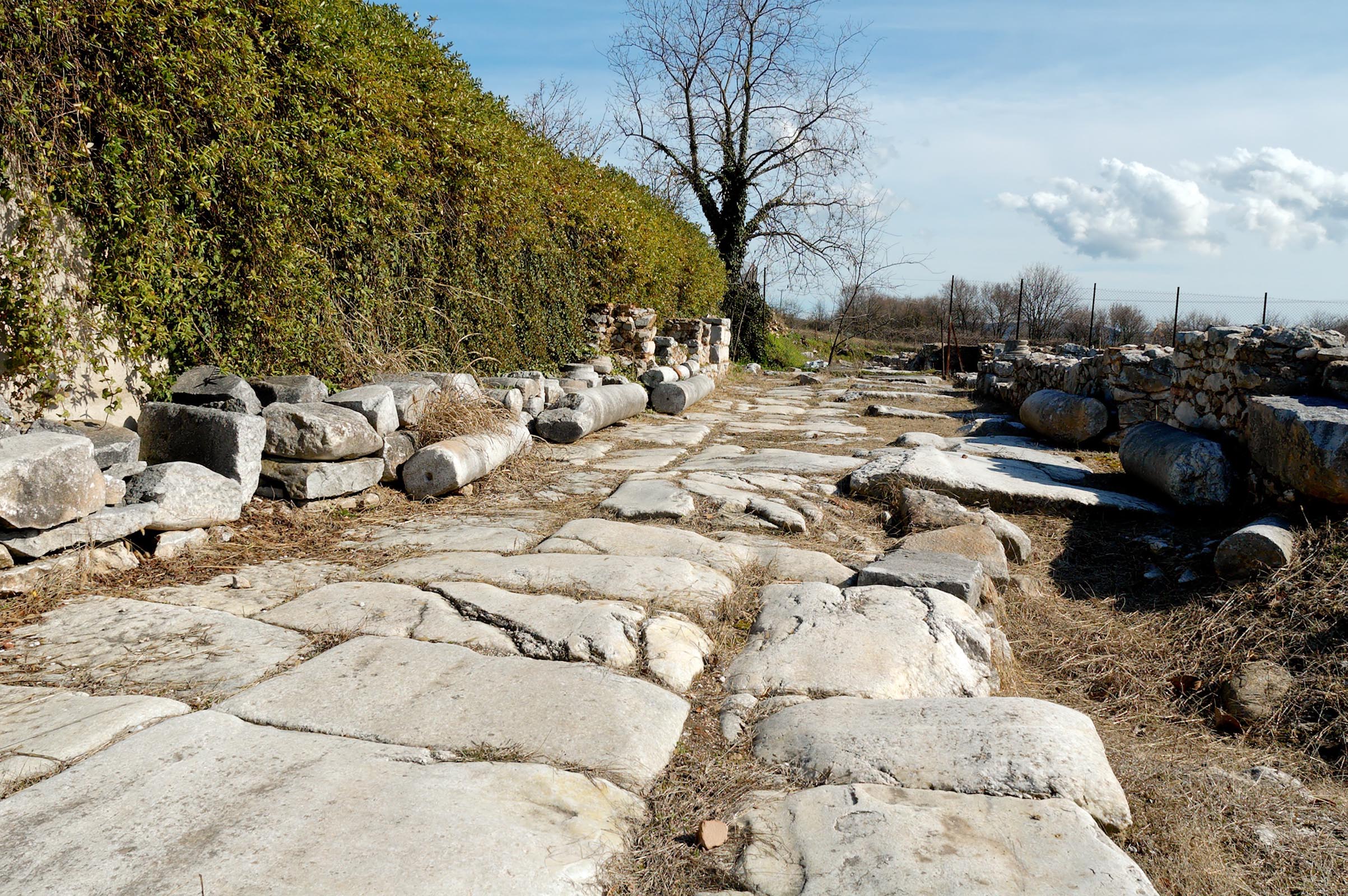 Philippians 2.3-4 NET:  Instead of being motivated by selfish ambition or vanity, each of you should, in humility, be moved to treat one another as more important than yourself.  Each of you should be concerned not only about your own interests, but about the interests of others as well.
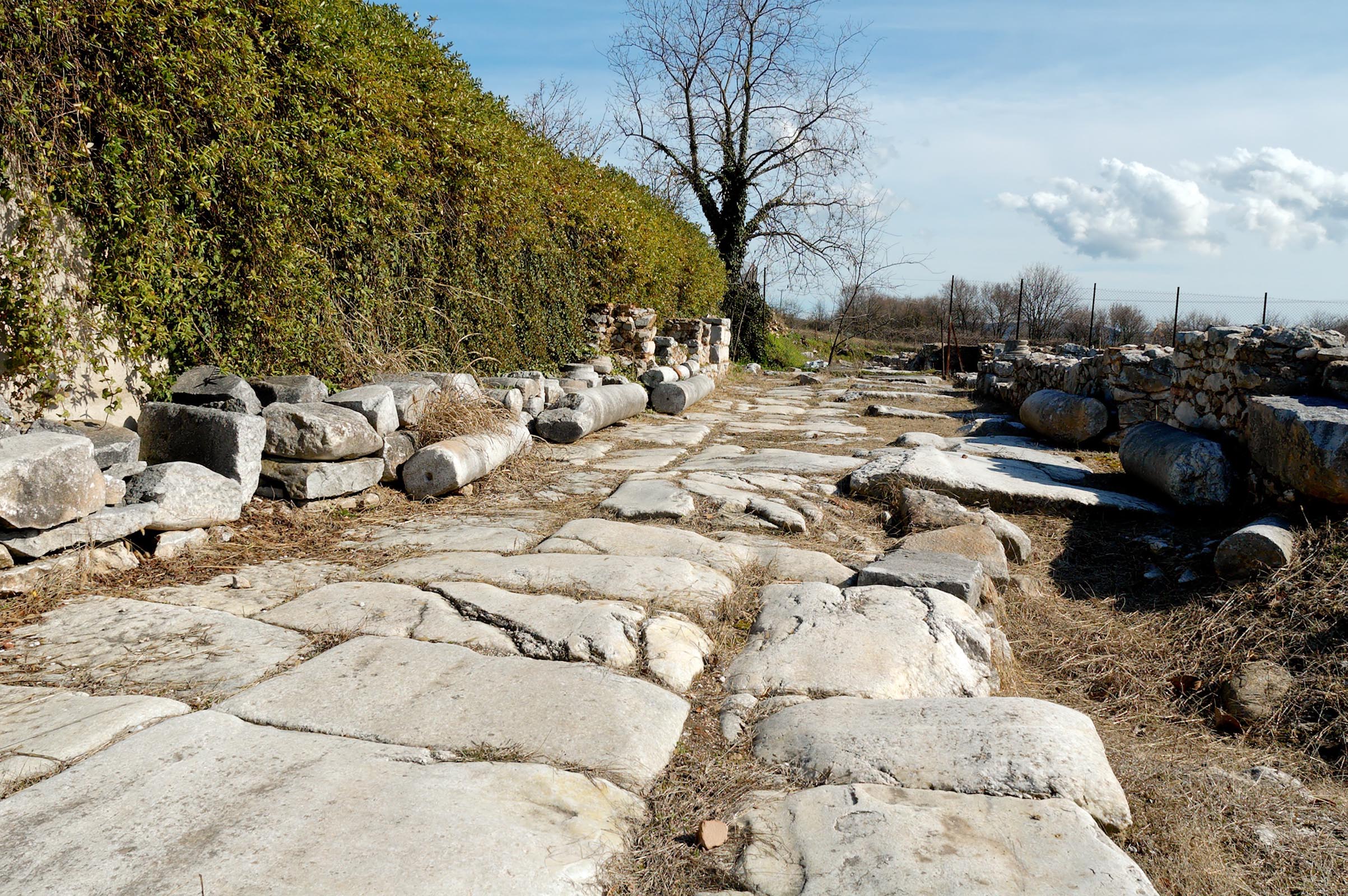 Philippians 2.3-4 NET:  Instead of being motivated by selfish ambition or vanity, each of you should, in humility, be moved to treat one another as more important than yourself.  Each of you should be concerned not only about your own interests, but about the interests of others as well.

Proverbs 11.2 NET:  When pride comes, then comes disgrace, but with humility comes wisdom.
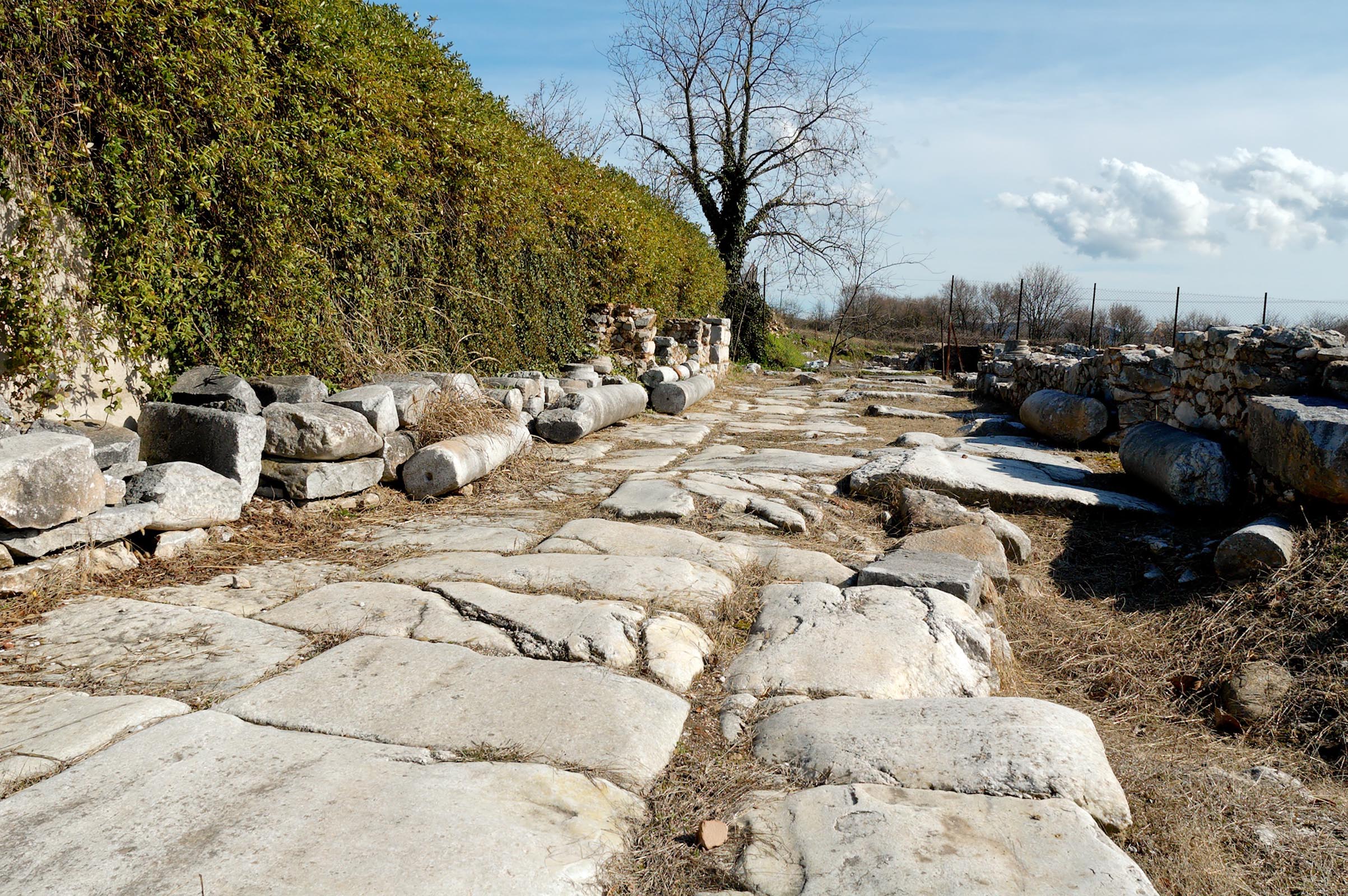 Philippians 2.3-4 NET:  Instead of being motivated by selfish ambition or vanity, each of you should, in humility, be moved to treat one another as more important than yourself.  Each of you should be concerned not only about your own interests, but about the interests of others as well.
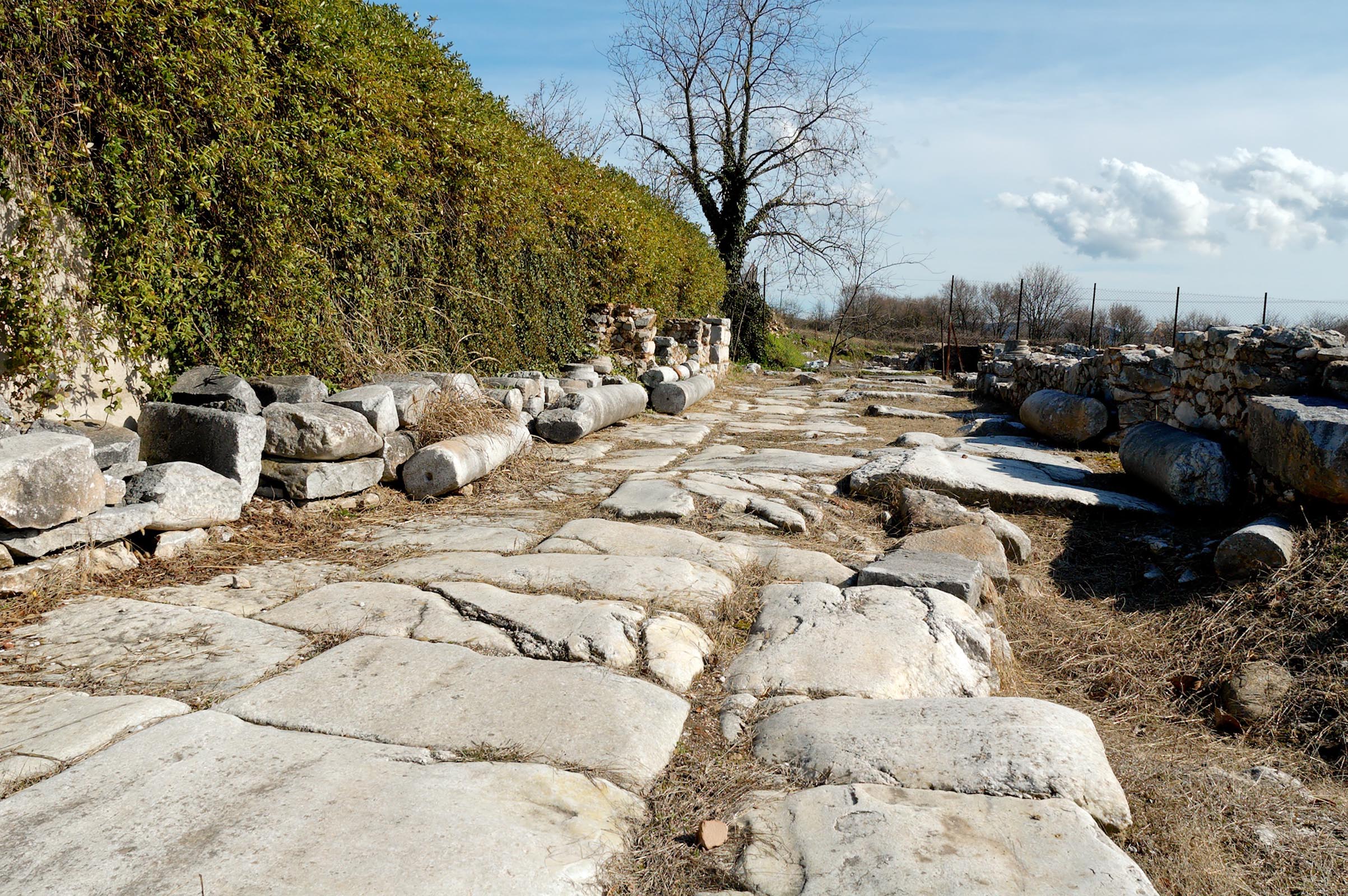 Philippians 1.27-2.4
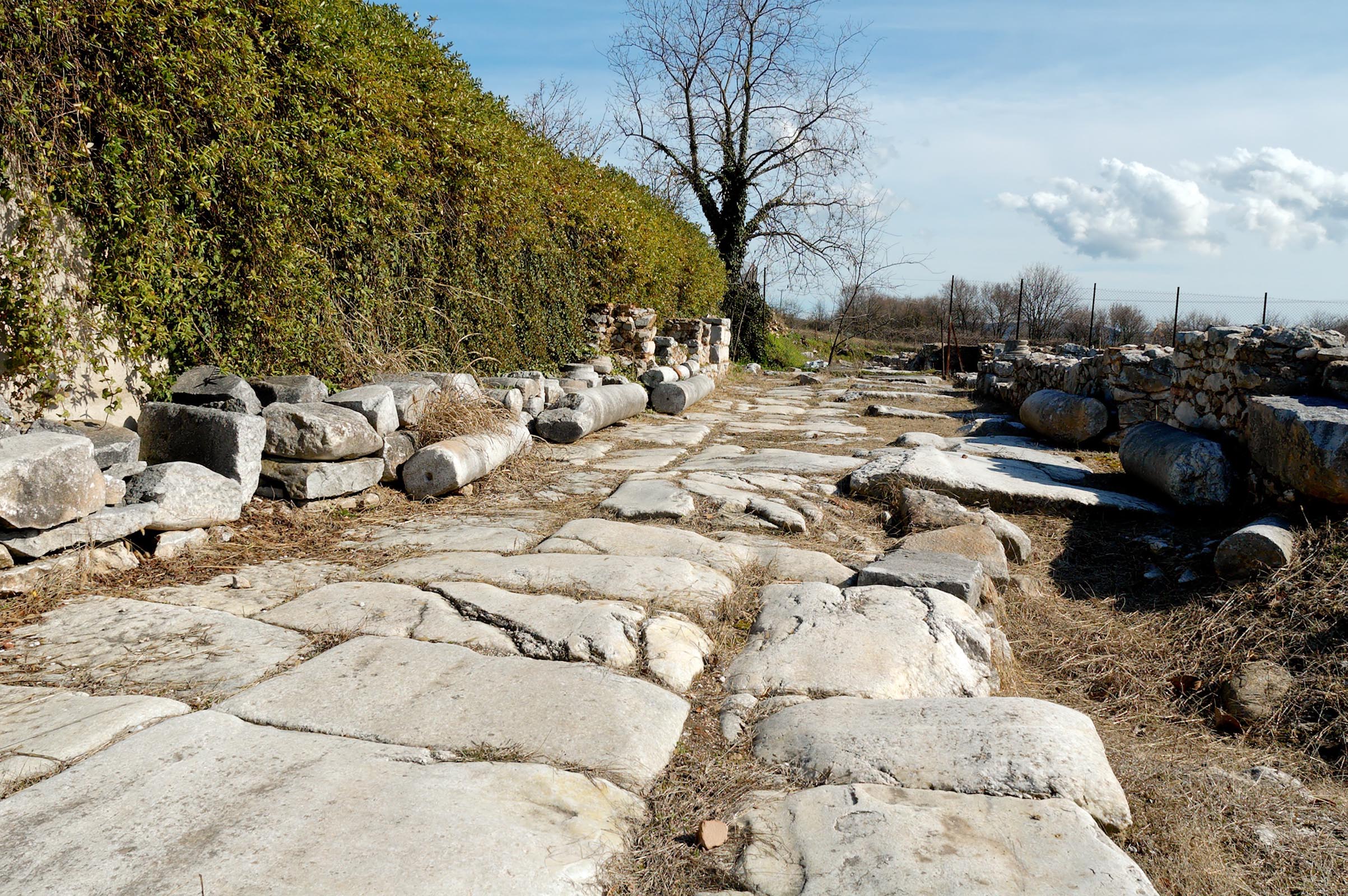 Roman highway through ancient Philippi / ©2012 Todd Bolen / BiblePlaces.com